Уважаемый налогоплательщик!
УФНС России по Республике Башкортостан приглашает налогоплательщиков принять участие в вебинаре по теме: «Актуальные вопросы налогового администрирования в условиях внедрения Единого налогового счета».
В программе вебинара:
− применение мер взыскания в условиях ЕНС;
− налогообложение имущества организаций в условиях ЕНС;
− особенности представления уведомлений об исчисленных суммах налога при применении упрощенной системы налогообложения;
− основные ошибки, допускаемые плательщиками при заполнении  уведомления об исчисленных суммах налогов, авансовых платежей по налогам, сборов, страховых взносов в части налога на доходы физических лиц и страховых взносов;
− ответы на часто задаваемые вопросы налогоплательщиков.
Дата и время проведения мероприятия: 23 ноября 2023 года с 14:00 до 15:30 часов.

Ссылка для регистрации на вебинар и заполнения таблицы с регистрационными данными: https://w.sbis.ru/webinar/78e10b32-c2f2-4b35-8838-8bd24b61c399
WWW.NALOG.GOV.RU
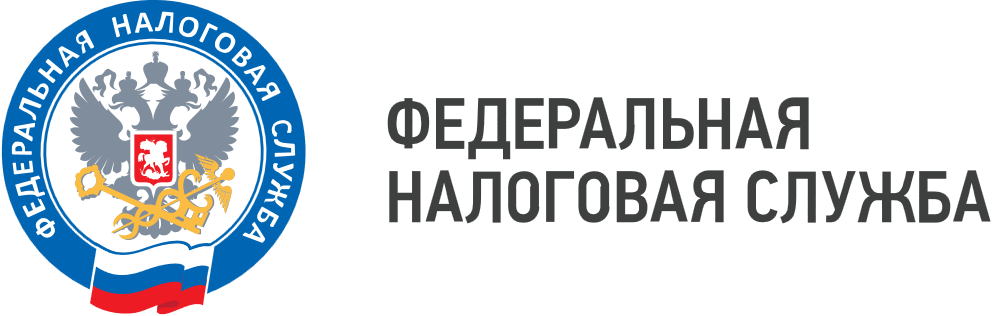 ТЕЛЕФОН «ГОРЯЧЕЙ ЛИНИИ»
8 (800) 222-22-22